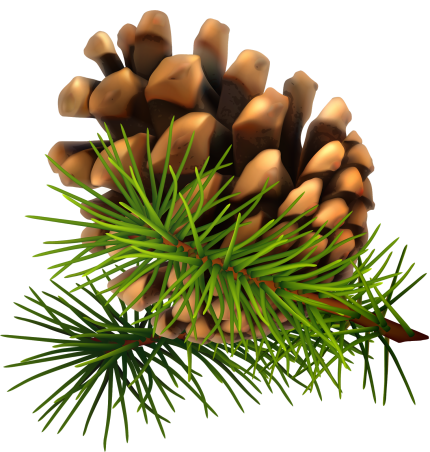 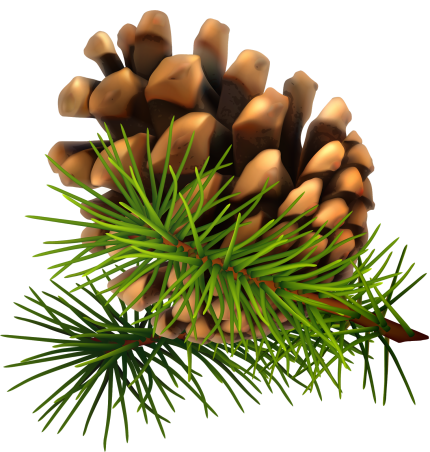 Презентация к занятию «Конаковский бор»
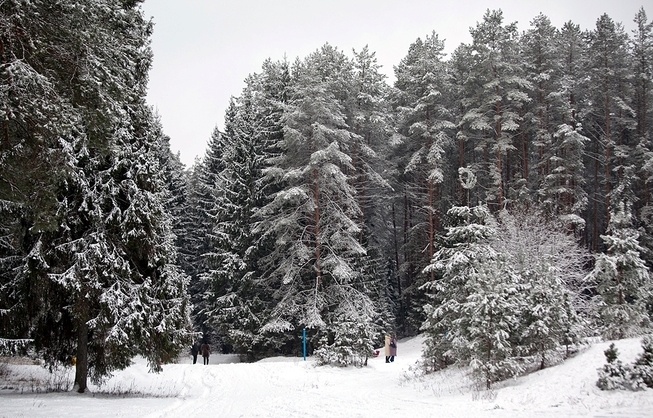 Подготовили: 
Н.А.Гринева, М.Б.Овсянникова,
воспитатели,
МБДОУ Детский сад №6,
г. Конаково, Тверская область
Мы на лыжах в лес идём,            
Мы взбираемся на холм.            
Палки нам идти помогут,
Будет нам легка дорога.
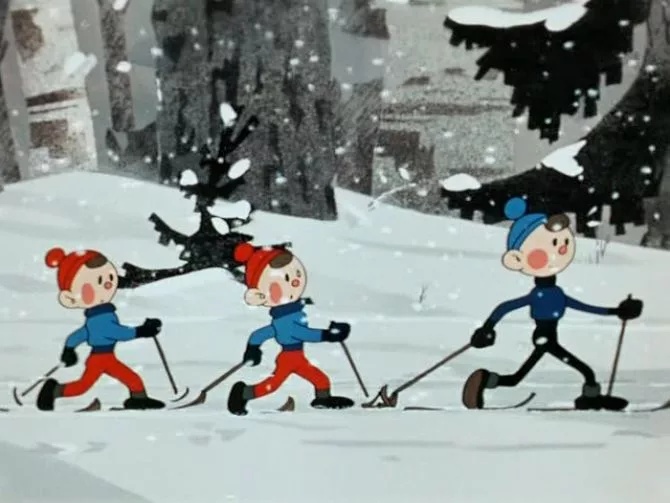 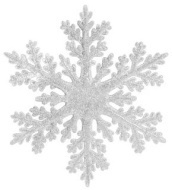 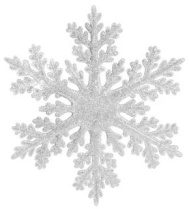 Ветер сильный здесь шумит.
Снег летит, летит, летит…
На опушке зайчик скачет,             
Словно белый мягкий мячик.
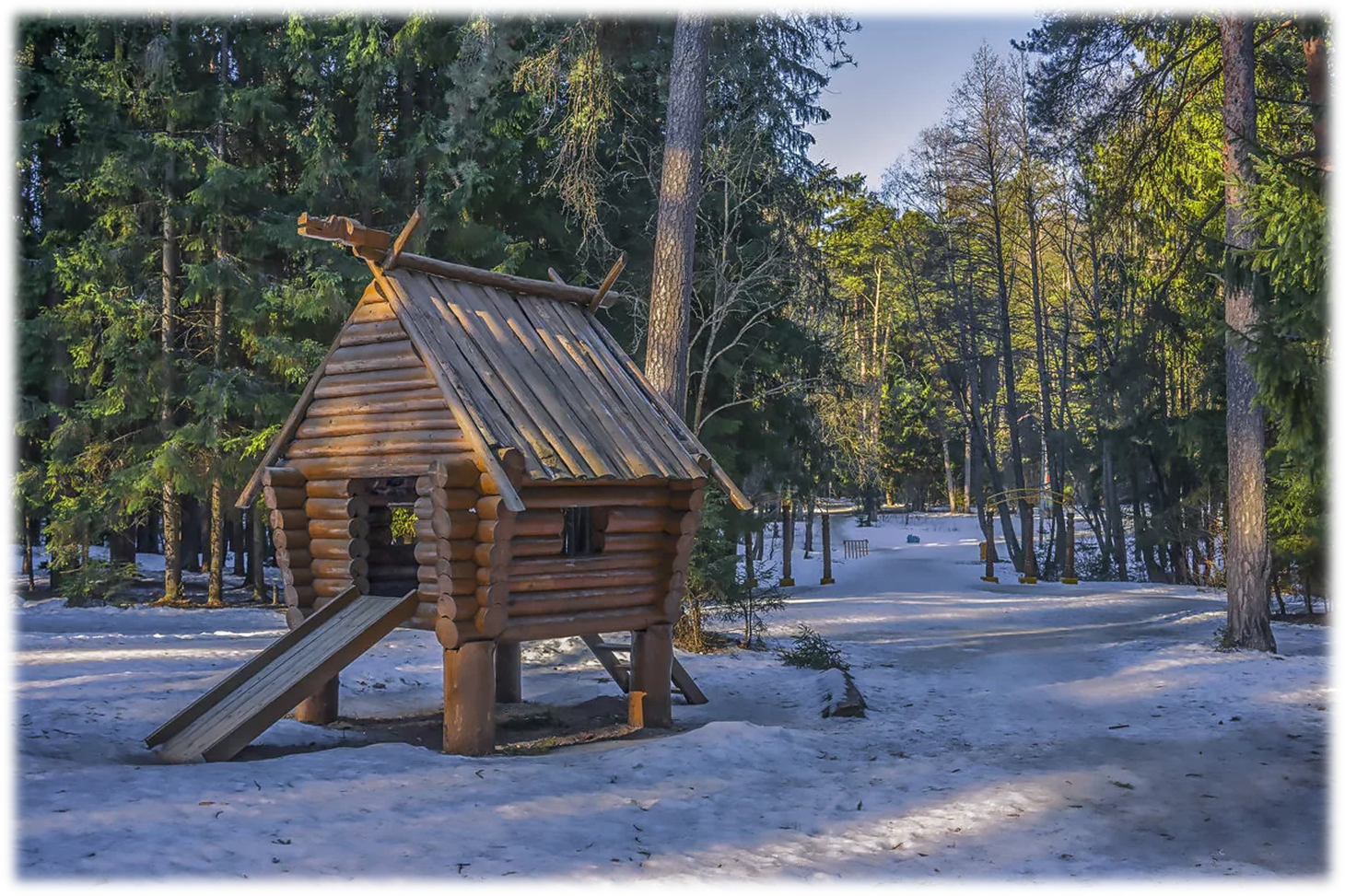 Здравствуй, лес, дремучий лес, 
Полный сказок и чудес!
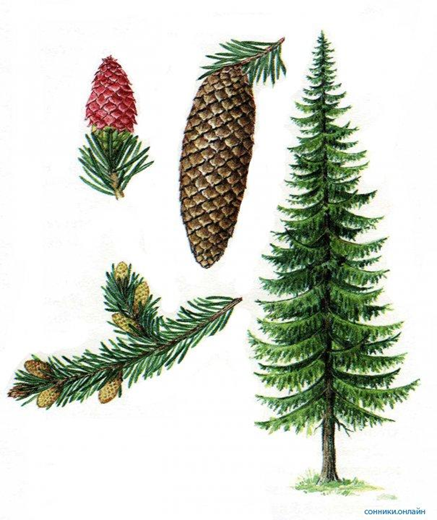 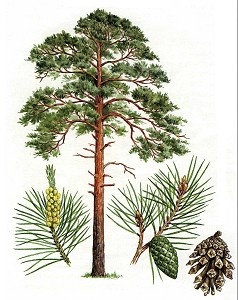 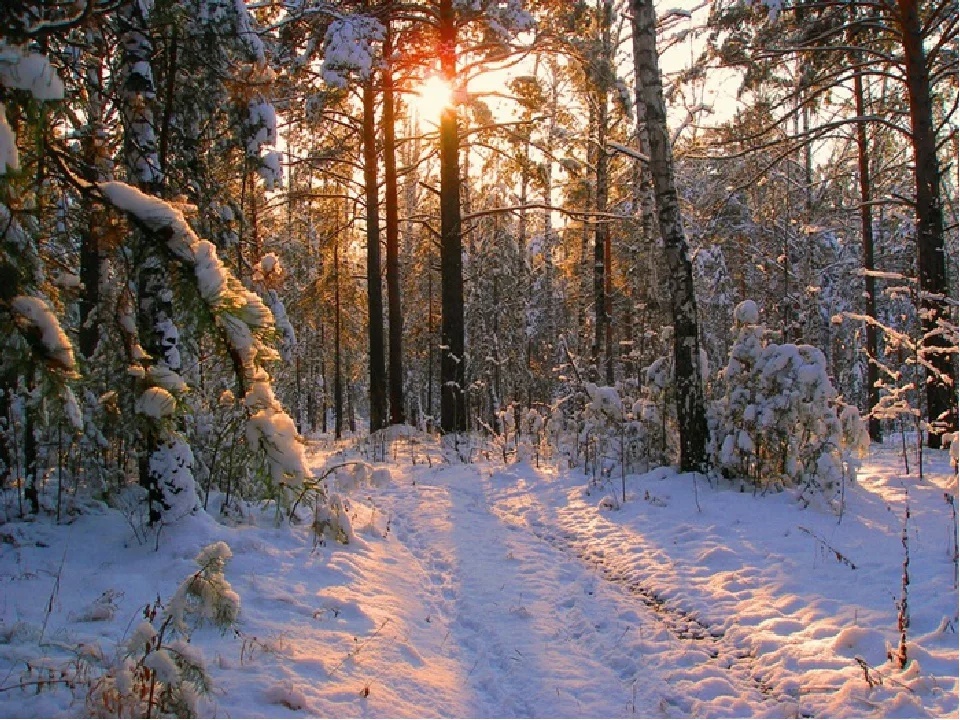 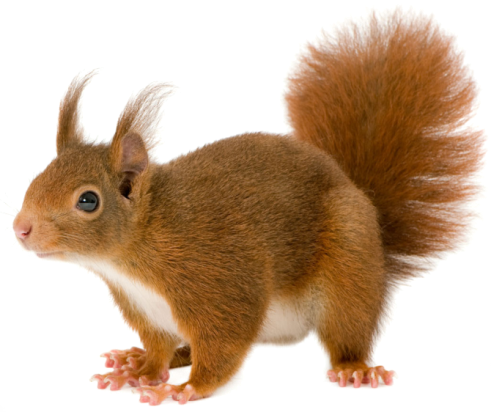 Я на ветку – скок да скок,
Держу беленький грибок,
А за ним орех в дупло,
Там уютно и тепло.
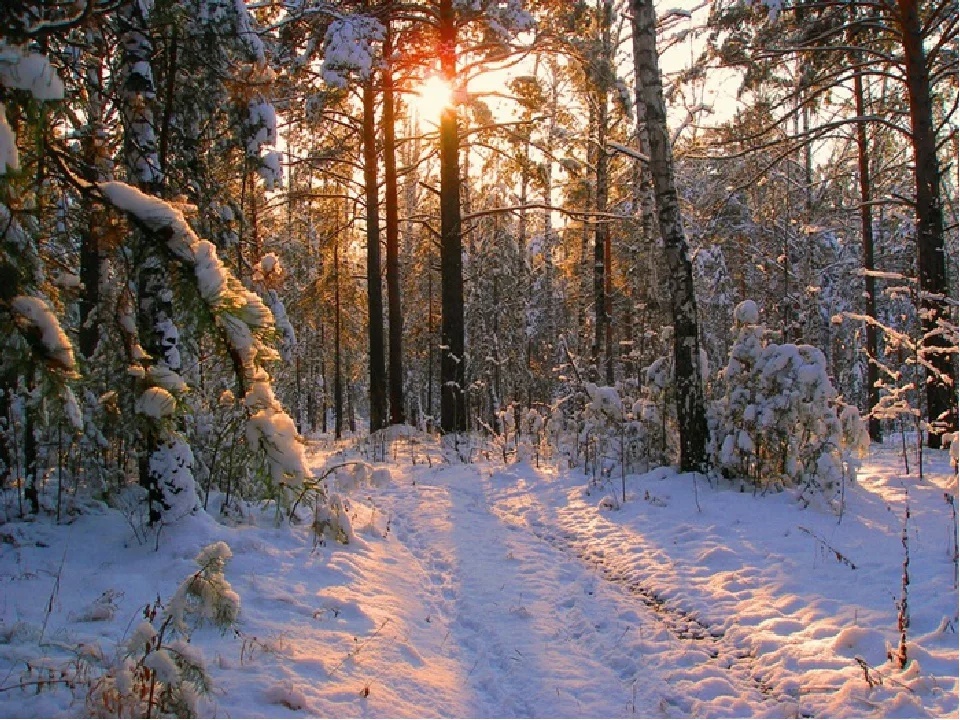 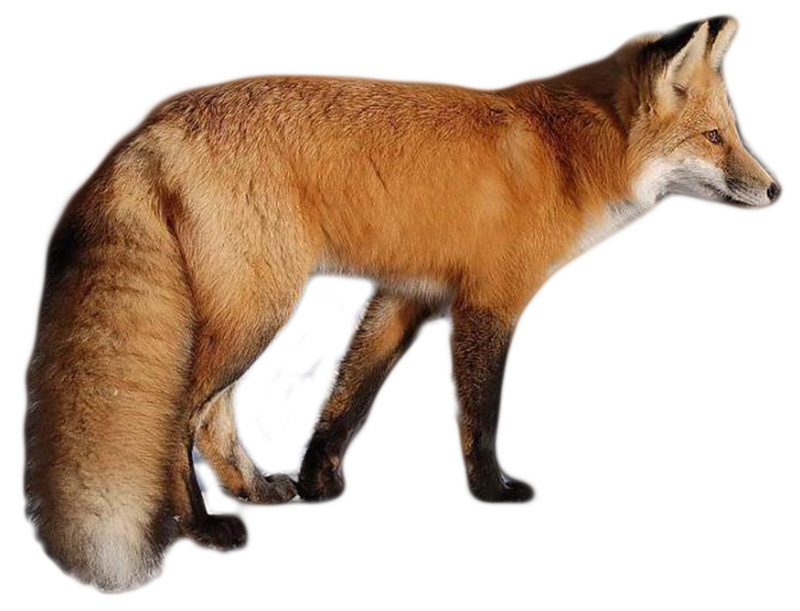 Всех зверей она хитрей,
Шуба рыжая на ней.
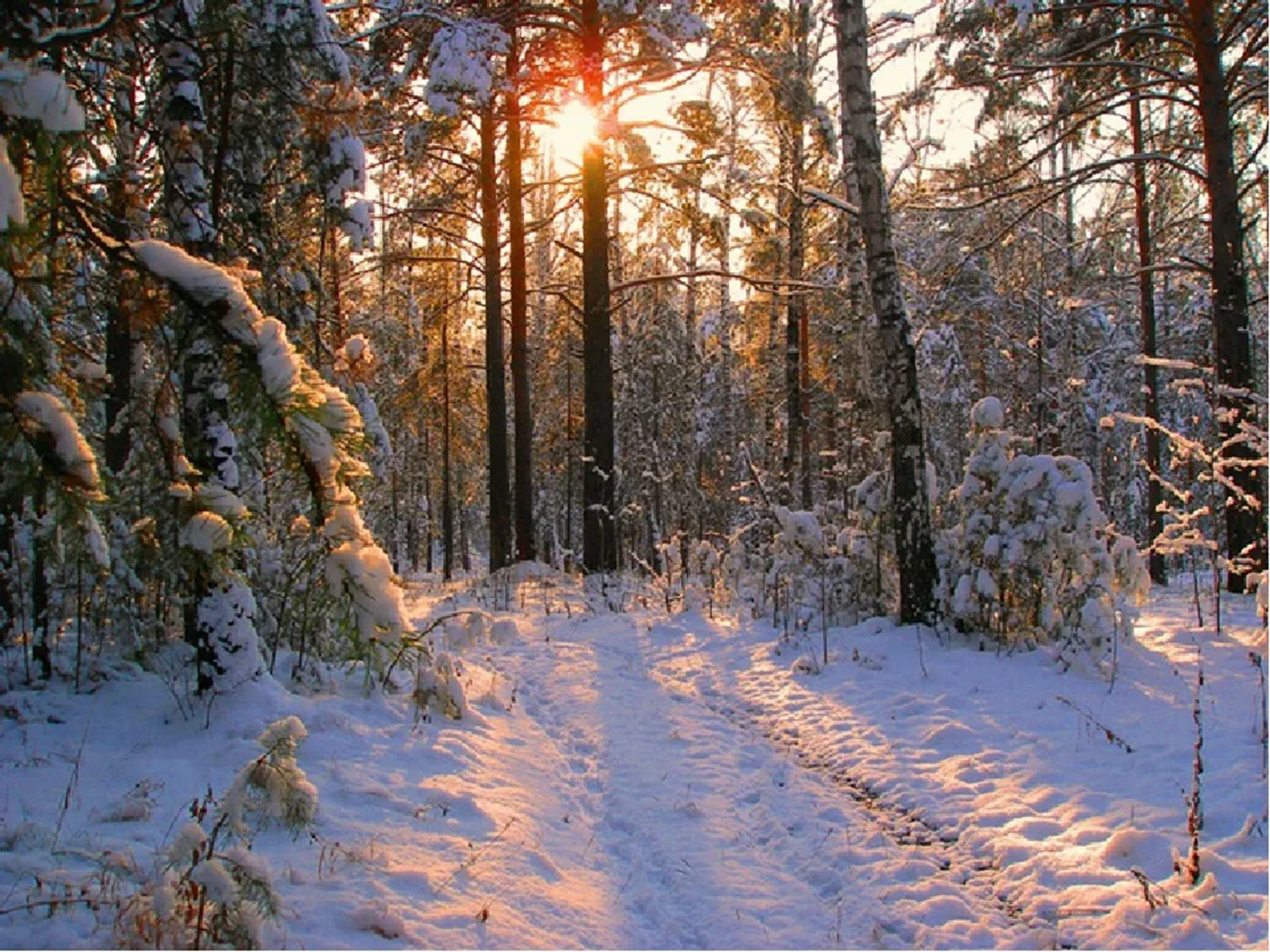 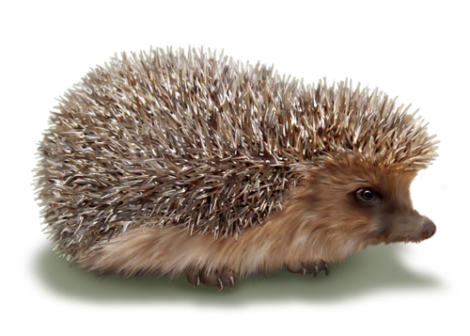 Под соснами, под ёлками
 Лежит мешок с иголками.
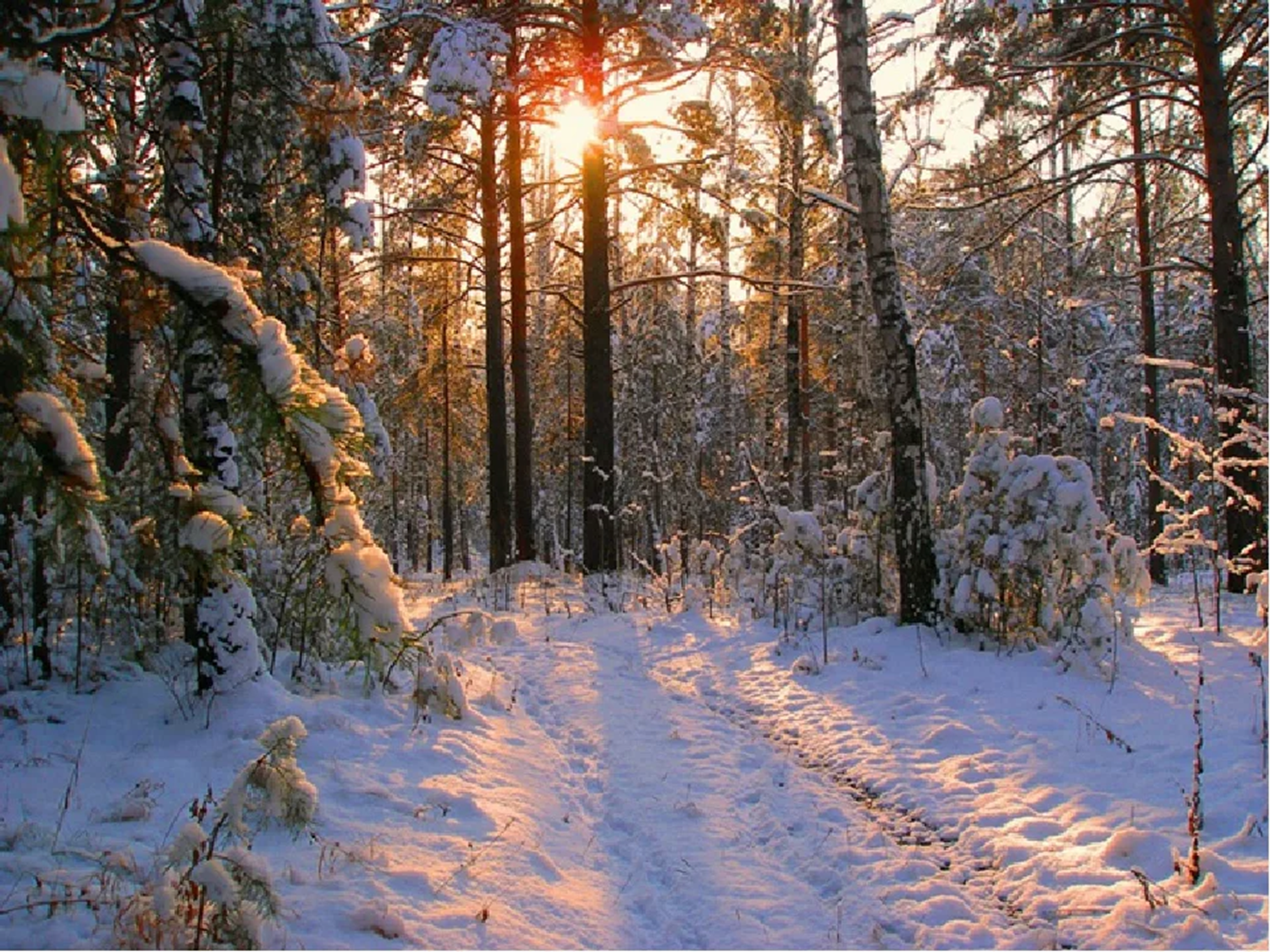 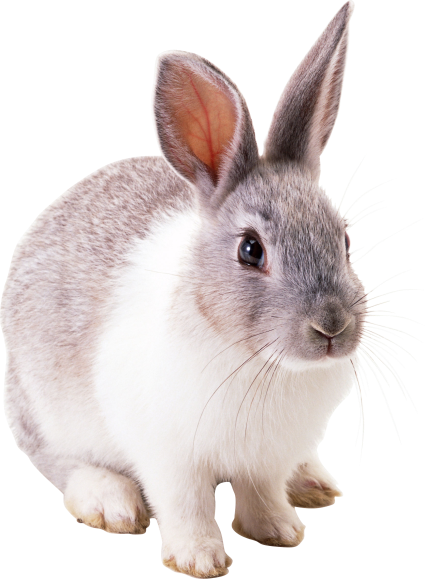 У него ушки торчат 
	на макушке, 
Любит он вкусный листик 	капустный.
Прыгает быстро, прыгает 	ловко,
Всё потому, что он ест 	морковку.
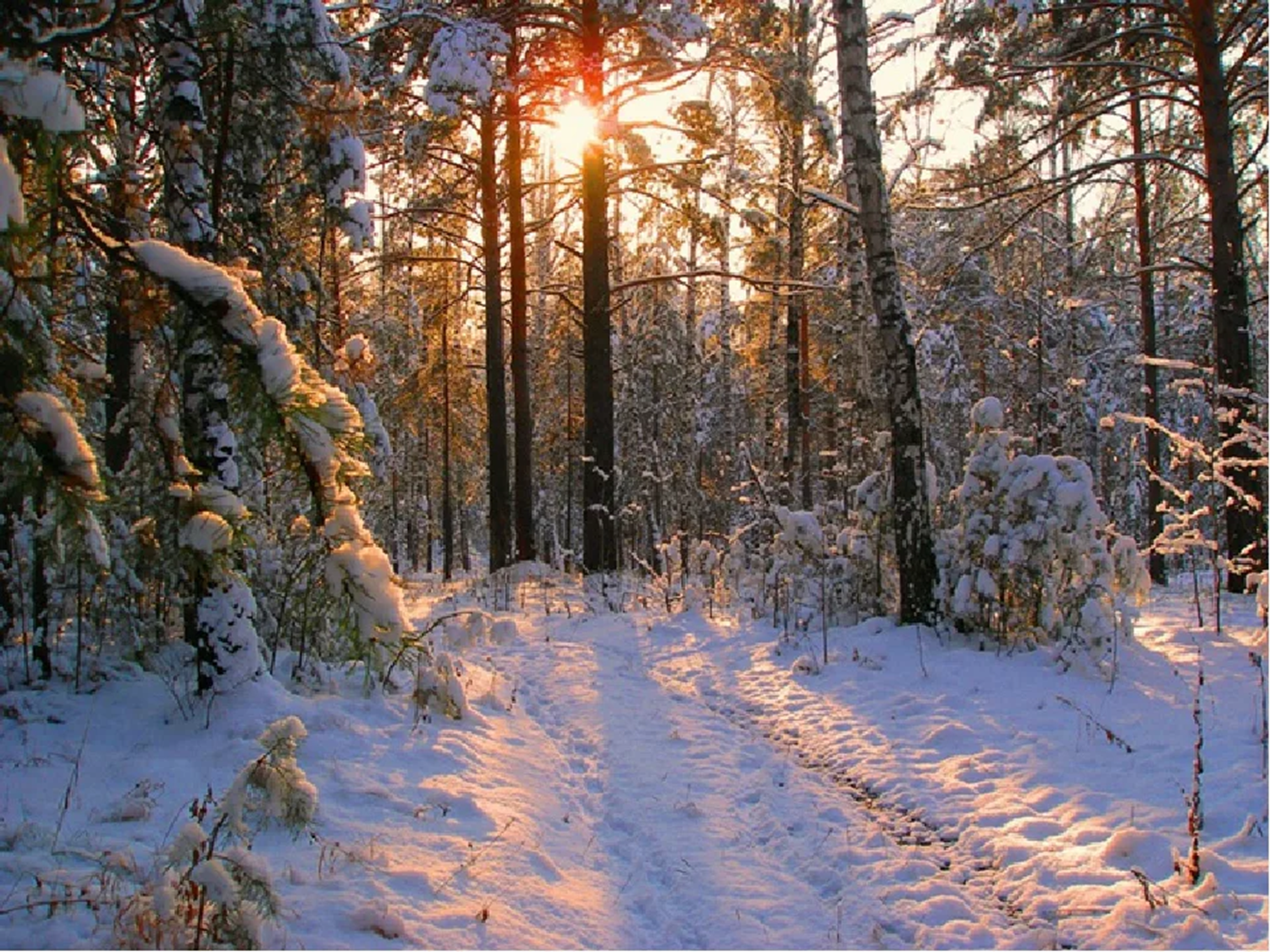 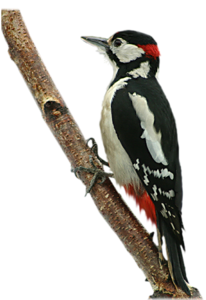 Это что за странные
Дроби барабанные
Доносятся из чащи
То медленней, то чаще?
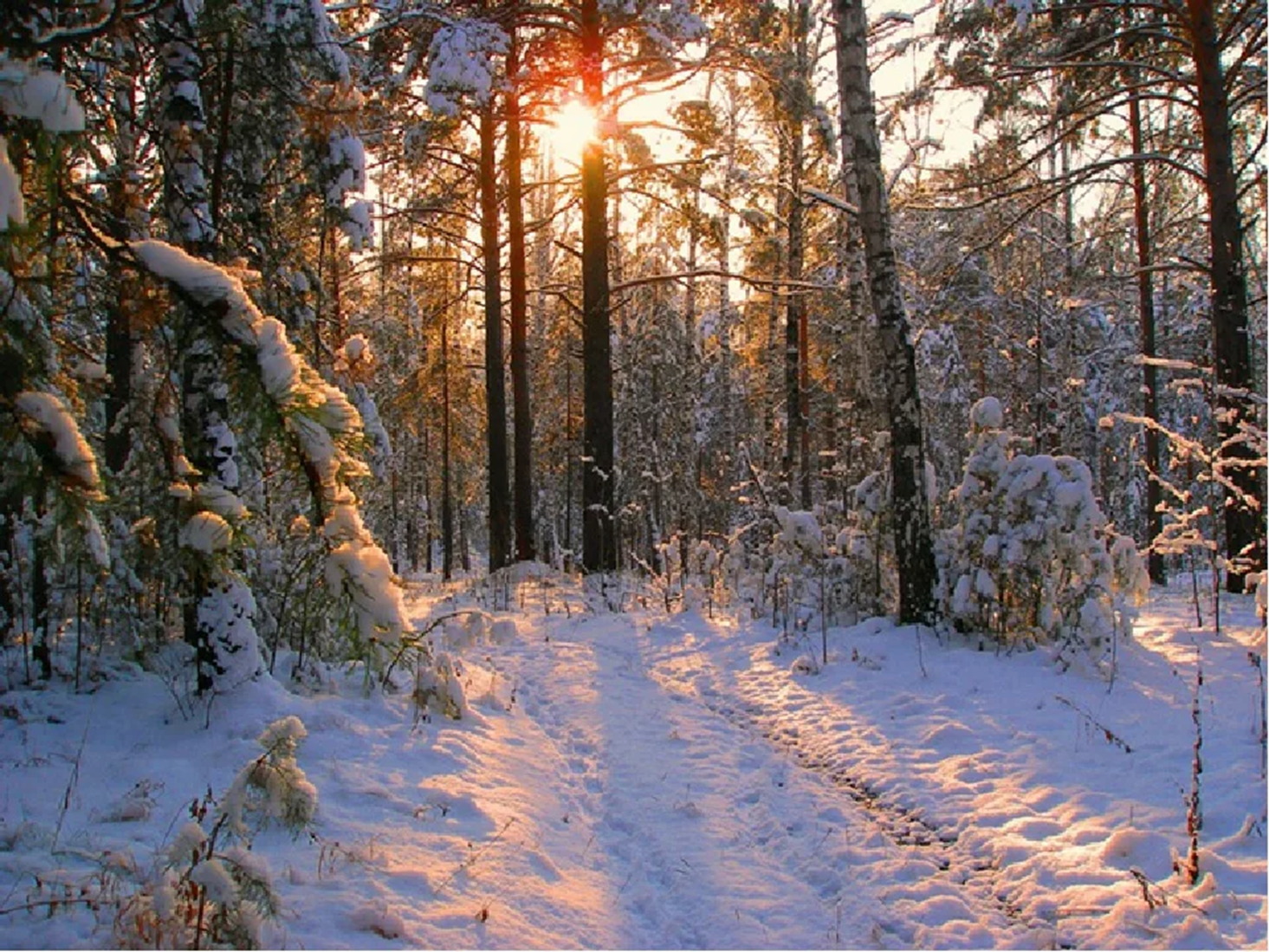 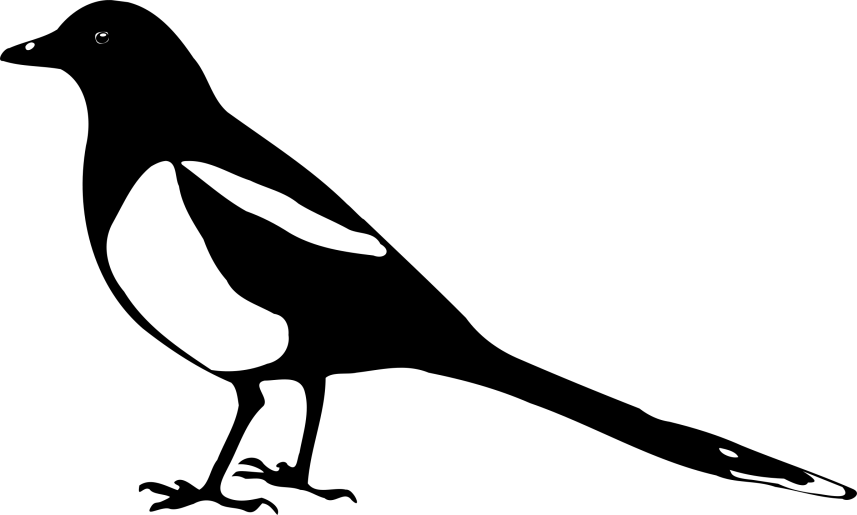 Верещунья, белобока, а зовут её...
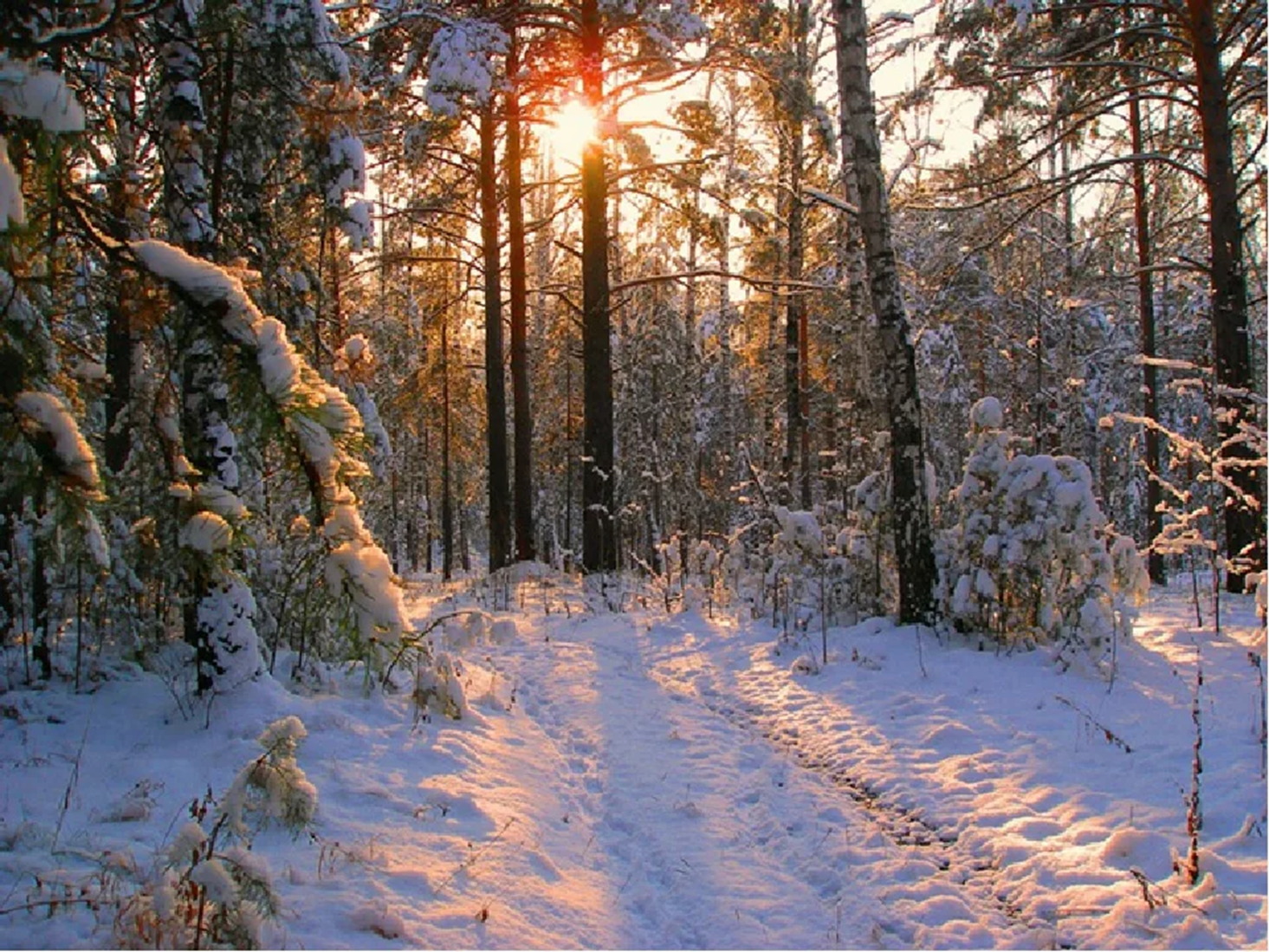 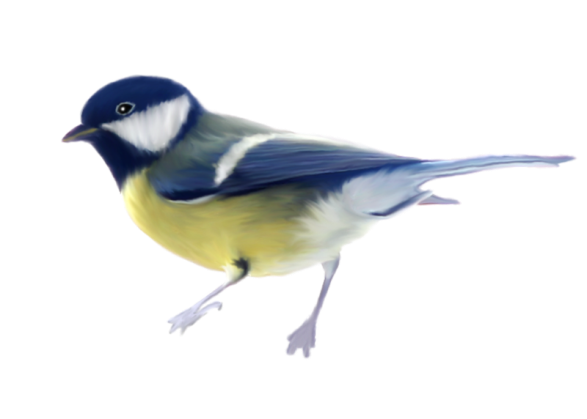 С грудкой жёлтой знаем птицу,
Называется …
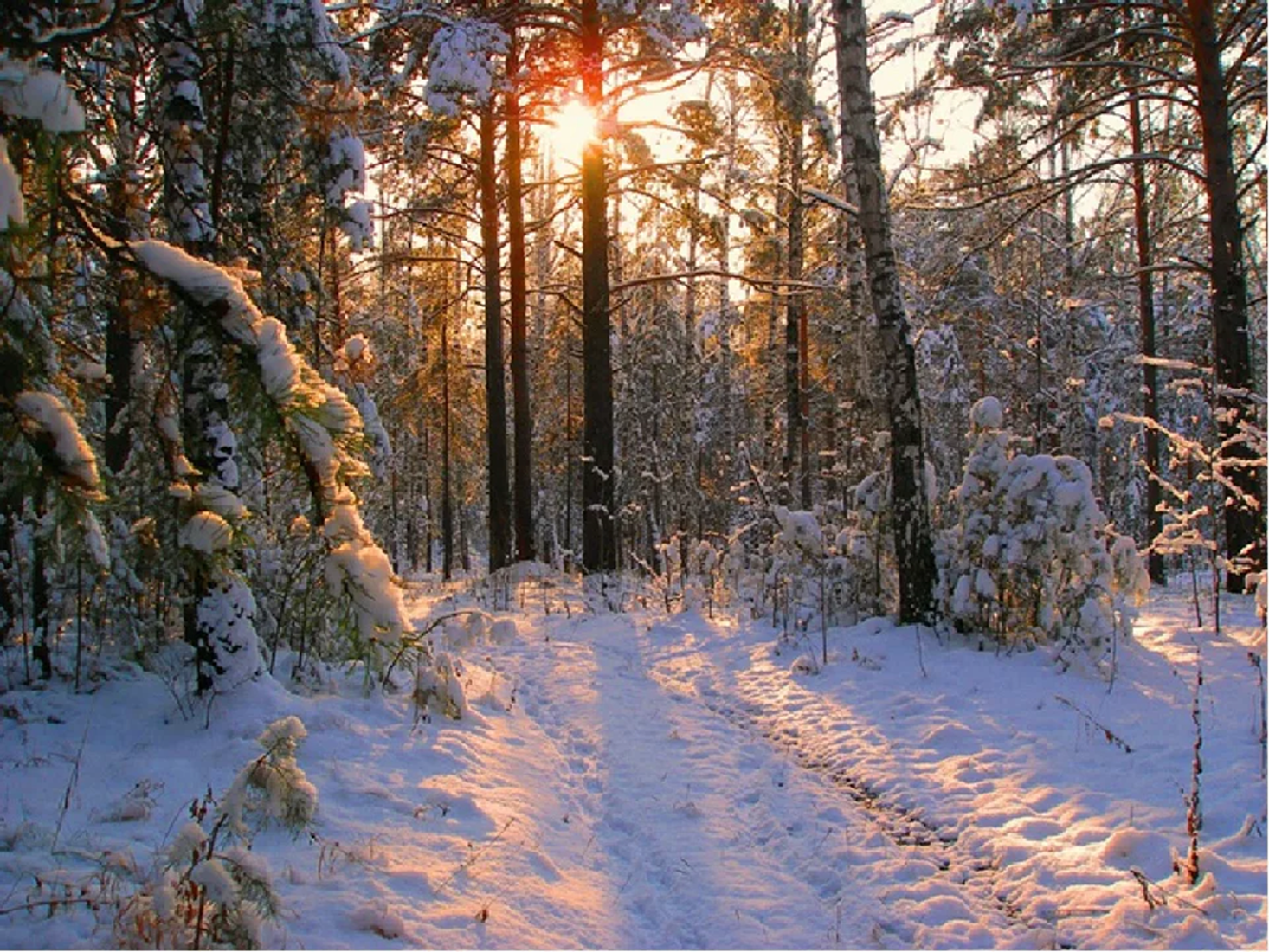 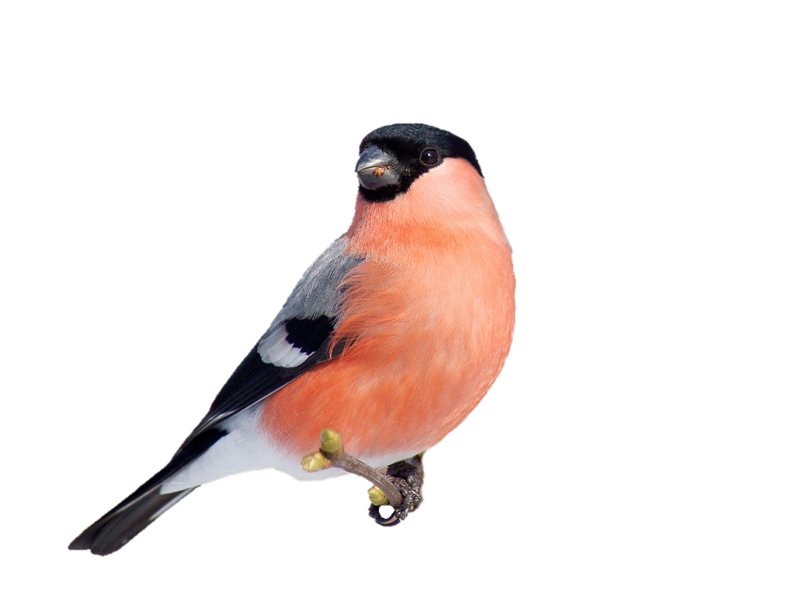 Красногрудый, чернокрылый,
Любит зёрнышки клевать,
С первым снегом на рябине 
Он появиться опять.
Я люблю гулять в бору!
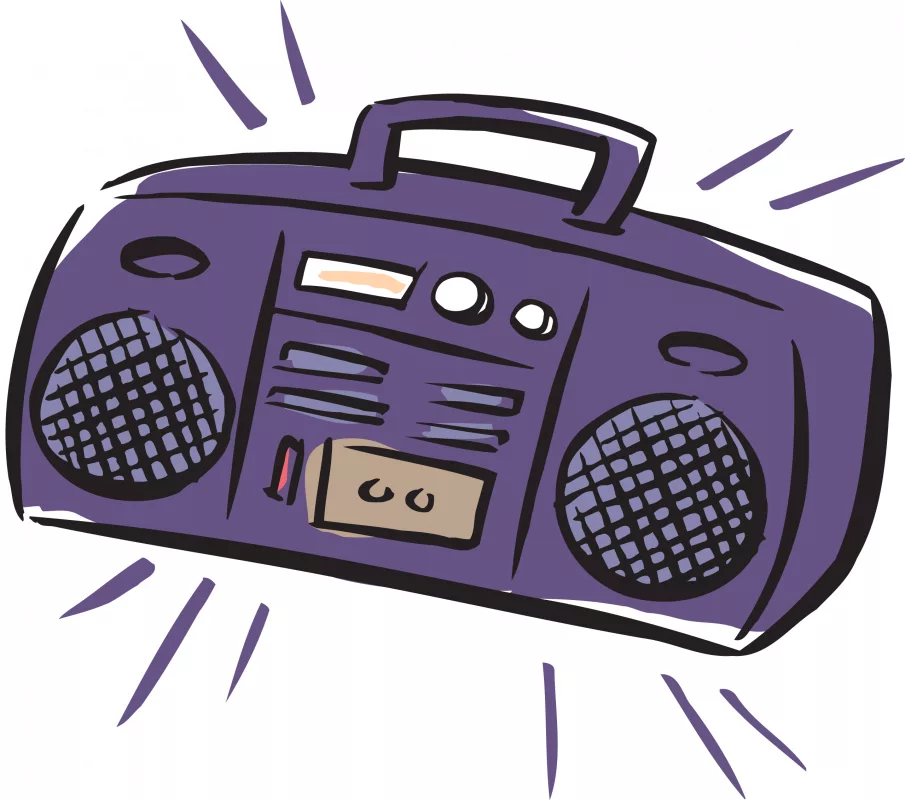 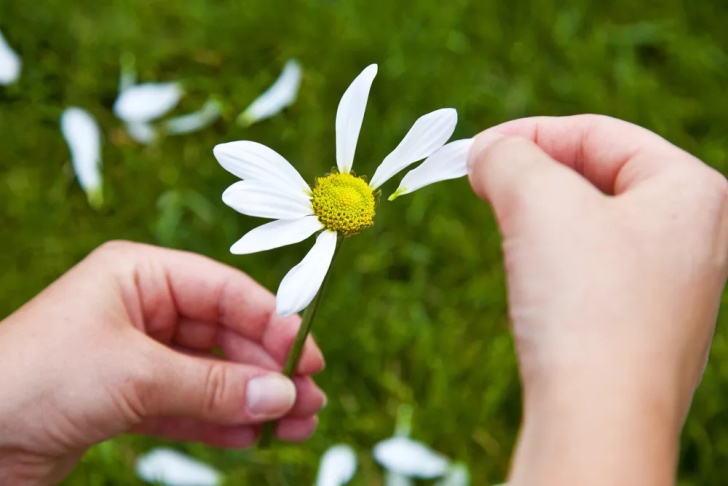 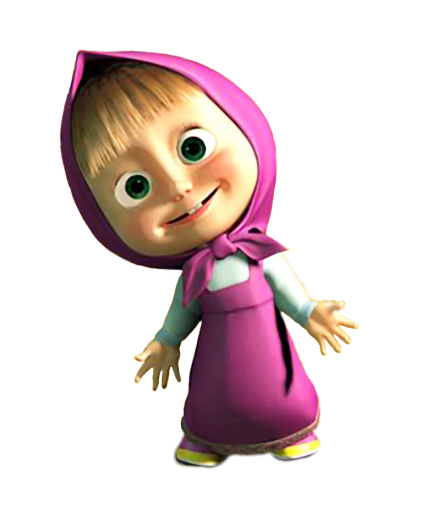 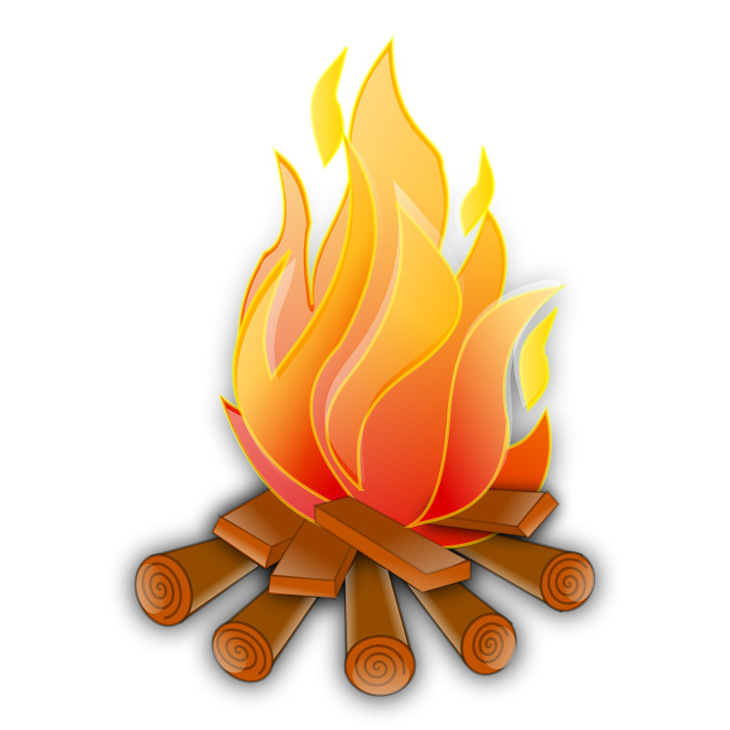 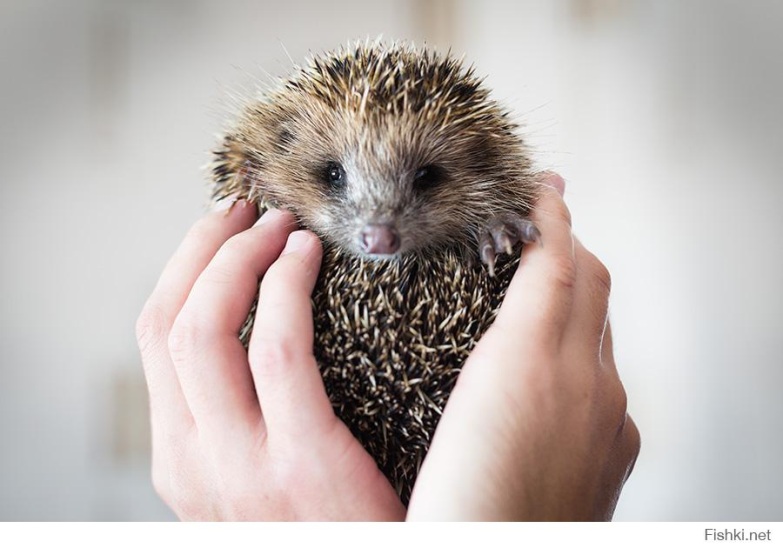 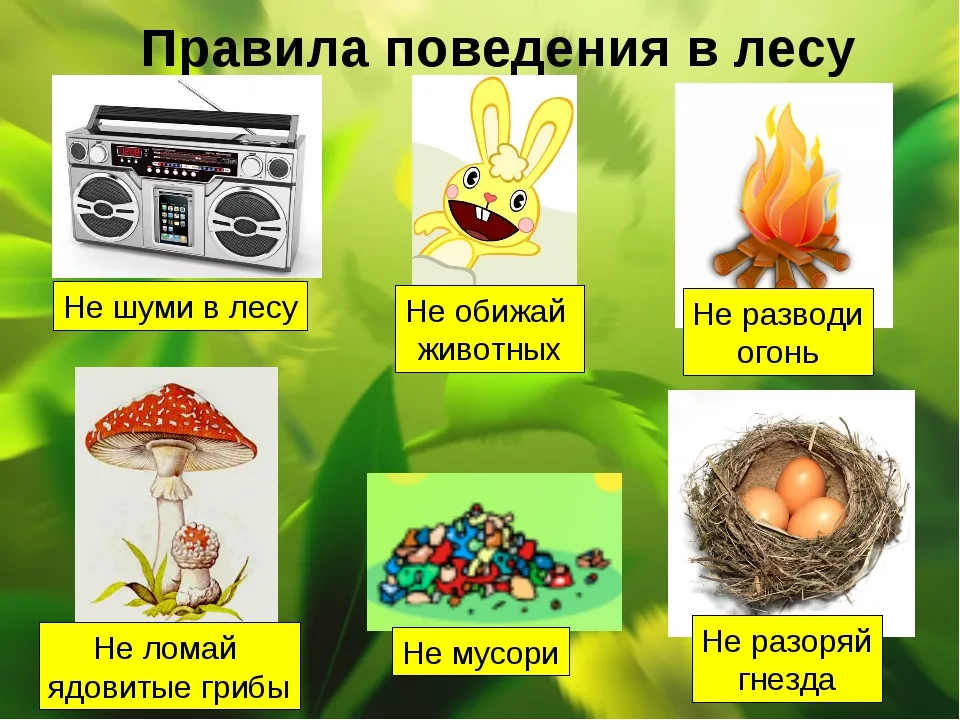 Игра «Хорошо – плохо»
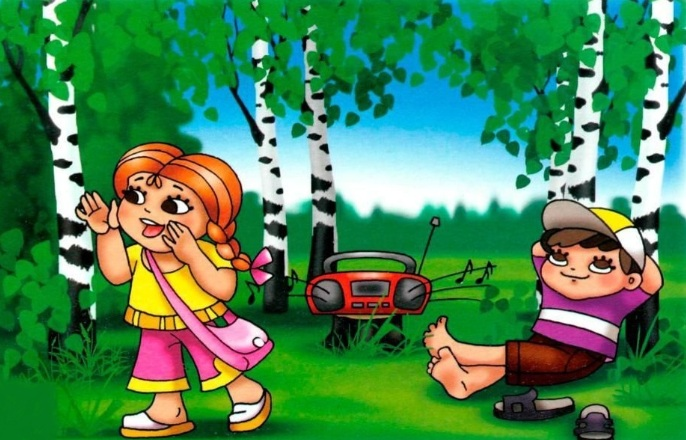 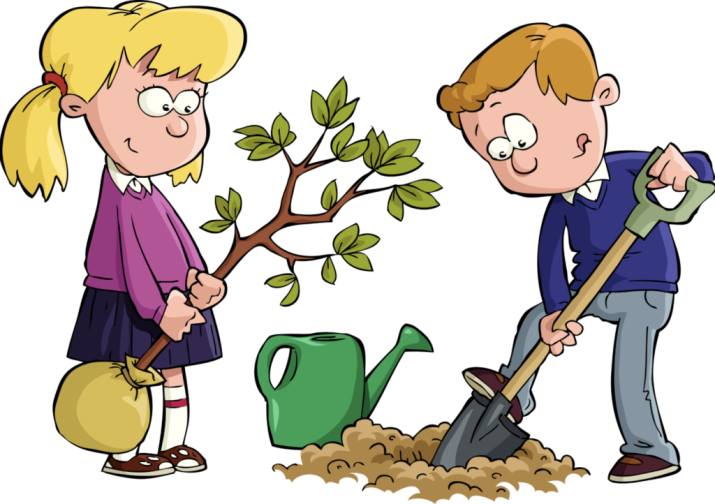 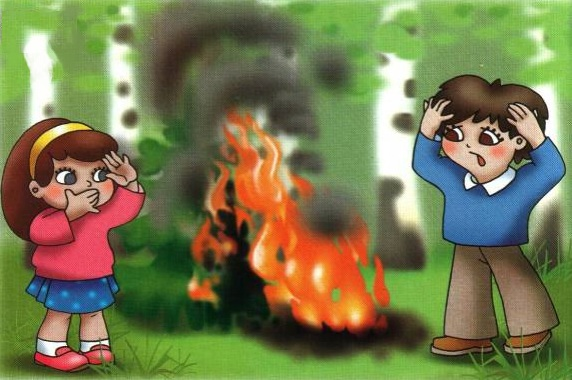 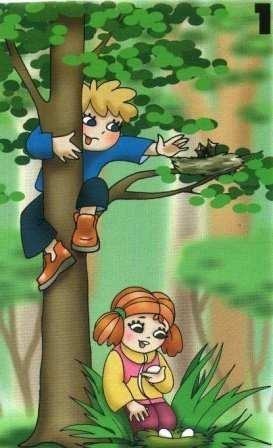 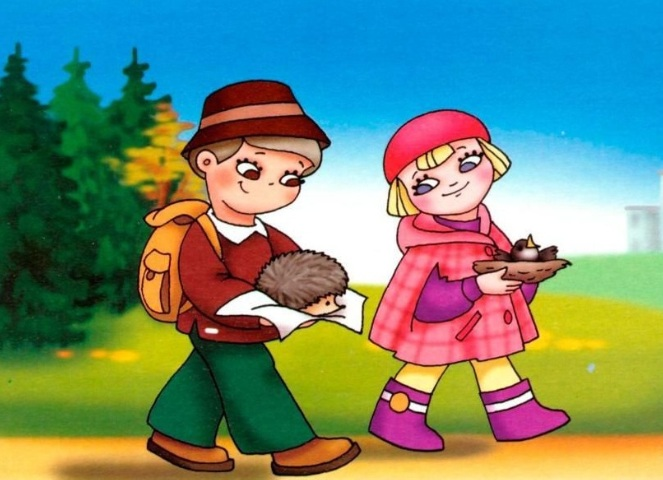 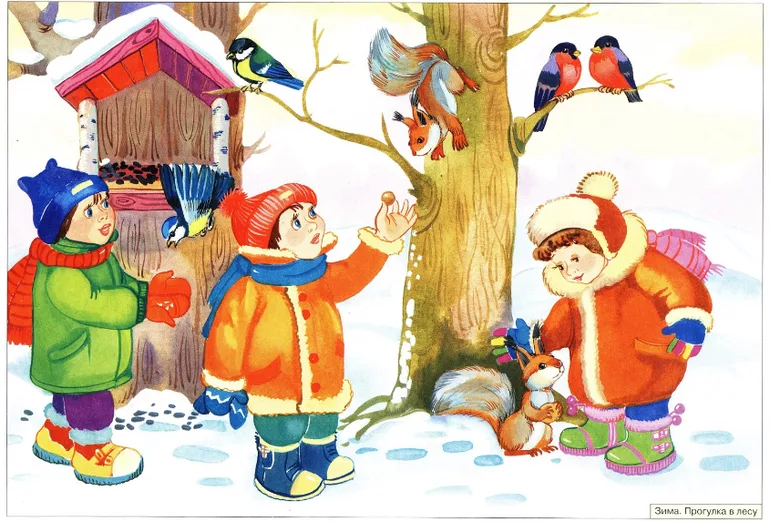 С вами мы в бору играли,
По сугробам мы шагали, 
И на лыжах мы бегом 
В детский сад опять придём!
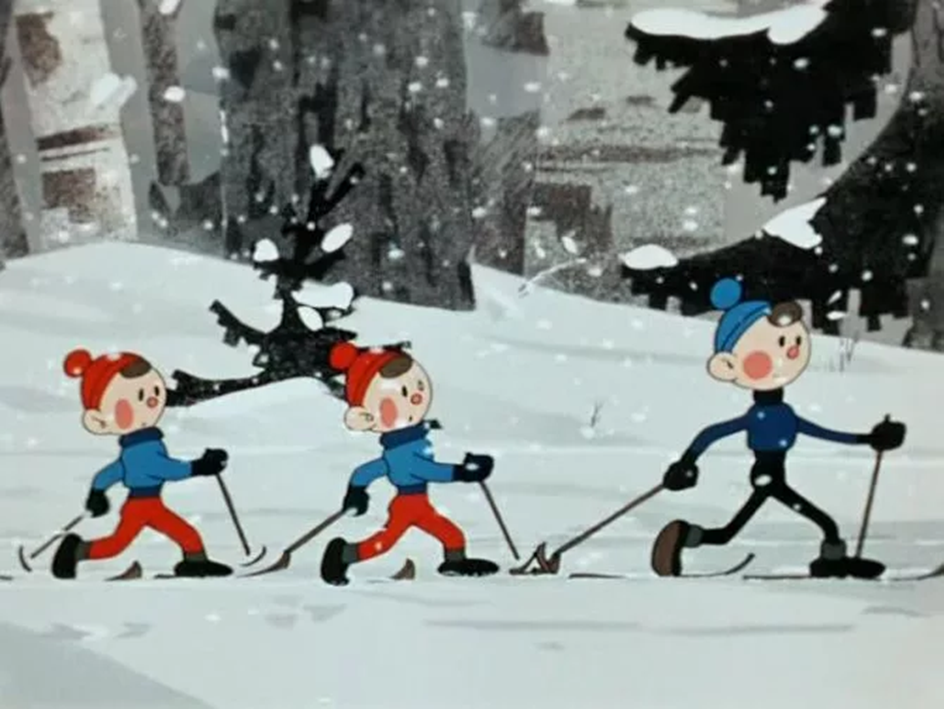 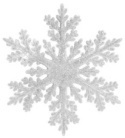 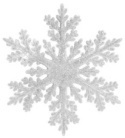 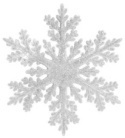 Интернет-источники
http://ermake.ru
http://konakovo.ru/novosti/perevypolnili_plan_po_vosstanovleniyu_lesov/

http://sovetskiymultik.at.ua/photo/560-0-8868-3

http://www.dostoyanie-pokoleniy.ru/fotokonkurs_2017/gallery/prirodnoe-nasledie/9430/

http://uzbmaster.ru/page/el_derevo_kartinki_dlya_detei/

http://vsemagi.ru/articles/sosna-hranitel

http://www.liveinternet.ru/users/petuniiya58/post210976068

http://lascosasdejuampa1.blogspot.ru/2015/02/imagenes-para-photoscape-photoshop-y_18.html

http://beauty-things.com/kartina-ej

http://lass.veryphoto.ru/zayac-zimoj

http://stranamasterov.ru/node/1078245

https://pixabay.com/ru/%D1%81%D0%BE%D1%80%D0%BE%D0%BA%D0%B0-%D0%B6%D0%B8%D0%B2%D0%BE%D1%82%D0%BD%D1%8B%D1%85-%D0%BF%D1%82%D0%B8%D1%86%D0%B0-%D0%B2%D0%BE%D1%80%D0%BE%D0%BD%D0%B0-156987/
http://www.liveinternet.ru/users/tatiana_36/post254782064/?aid_refresh=yes

http://www.playcast.ru/?module=file_info&viewType=1&workId=24153162&userId=632611

https://www.cnceptz.com/he-loves-me-he-loves-me-not-flower-game/

http://rixpix.ru/view/16016659

http://locksexy.bitballoon.com/vektor-ogonj.html

https://fishki.net/1317523-20-zabavnyh-prichin-pochemu-homjaki-samye-luchshie-zhivotnye-v-mire.html?from=more

http://gambarkataku.co/masha-i-medved-igra--png.html

https://infourok.ru/prezentaciya_k_vneklassnomu_meropriyatiyu_chto_takoe_ekologiya_2_klass-295227.htm

http://bezopastnostdetei.blogspot.ru/p/blog-page_21.html

http://wjday.ru/pravila-povedeniya-rebenka-v-lesu.html

http://www.clipartbest.com/plant-trees-pictures

https://infourok.ru/konsultaciya-dlya-roditeley-temazima-962487.html